Structure
M R Khandker
Structure Declaration
A structure is a collection of variables referenced under one name, providing a convenient means of keeping related information together. Each variable is called member of the structure.
Unlike array, structure can hold different data type under one name.
Declaration:
	struct addr{		char name[30];		char street[40];		char city[20];		char state[3];		unsigned long int zip;	}; 
addr is now the structure type, no variables has been created in the memory.
Following statements will create variables of type addr:
struct addr addr_info;
addr addr_info;
Structure in Memory
You can also use following statement to create structure variable:
struct addr {		char name[30];		char street[40];		char city[20];		char state[3];		unsigned long int zip;} addr_info, binfo, cinfo; // 3  variables declared
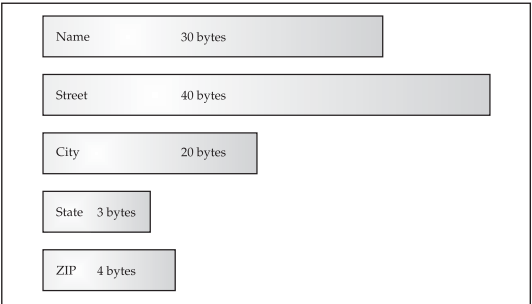 The general form of a structure declaration is:
struct struct-type-name {type member-name;type member-name;type member-name;.. } structure-variables;
Accessing Structure Members
Using dot operator: structure-name.member-name 
addr_info.zip = 12345; // zip is a member of add_info structure
Therefore, to print the ZIP code on the screen, write printf("%lu", addr_info.zip); 
gets(addr_info.name); //passing member to a function
You can assign a structure to another identical structure
addr_info = binfo;// all member are assigned
addr_info.zip = binfo.zip;// only zip member is assigned
Passing Structure member to a function
Pass by value
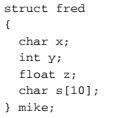 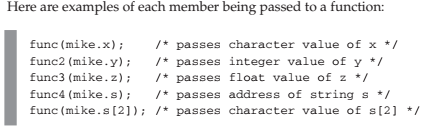 Pass by reference:
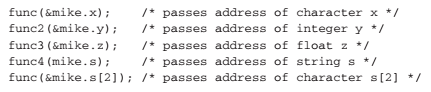 Note that the & operator precedes the structure name, not the individual member name.
Passing entire structure to a function
#include <stdio.h>/* Define a structure type. */struct struct_type {int a, b;char ch;} ;void f1(struct struct_type parm); // function declarationint main(void){struct struct_type arg;arg.a = 1000;f1(arg);return 0;} void f1(struct struct_type parm){printf("%d", parm.a);}
When a structure is used as an argument to a function, the entire structure is passed using the standard call-by-value method.
When using a structure as a parameter, remember that the type of the argument must match the type of the parameter.
Structure example
#include <stdio.h>
/* Define a structure type. */
struct struct_type {
    int a, b;
    char ch;
    } ;
void f1(struct struct_type parm); // function declaration
void f2(int *x, int *y, char *c);//all members are call by value

int main(void){
    struct struct_type arg;
    arg.a = 1000;
    arg.b = 10;
    arg.ch = 'X';
    f1(arg);
    printf("a=%d\n",arg.a);
    printf("b=%d\n",arg.b);
    printf("c=%c\n",arg.ch);
    //call by reference
    f2(&arg.a,&arg.b,&arg.ch);
    //print to verify that all original values are changed
    printf("a=%d\n",arg.a);
    printf("b=%d\n",arg.b);
    printf("c=%c\n",arg.ch);
    return 0;
    }
void f1(struct struct_type parm){//whole structure call by value
    parm.a++;
    printf("a in function=%d\n", parm.a);
    }
void f2(int *x, int *y, char *c){
    *x+=1;
    *y+=1;
    *c = 'Y';
}
Array of structures
For example, to declare a 100-element array of structures of type addr, defined earlier, write struct addr addr_info[100]; 
To print the ZIP code of structure 3, write printf("%lu", addr_info[2].zip);
Declaring a Structure Pointer
struct addr *addr_pointer;
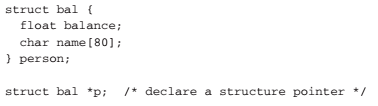 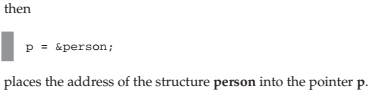 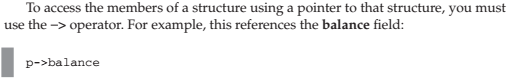 Structures can be nested – if ‘employee’ has been declared in the ‘workers’ structure
workers.employee.name = “mamun”;
Unions
A union is a memory location that is shared by two or more different types of variables. 
Its general form is union union-type-name {type member-name; type member-name;type member-name;...} union-variables ;
This declaration does not create any variables.  To create a union variable
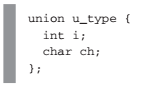 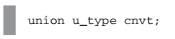 When a union variable is declared, the compiler automatically allocates enough storage to hold the largest member of the union. For example (assuming 2-byte integers), cnvt is 2 bytes long so that it can hold i, even though ch requires only 1 byte.
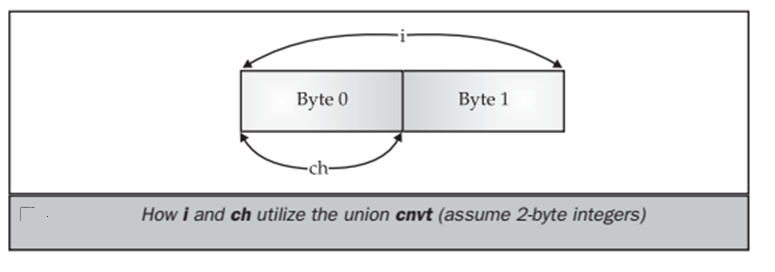 Example of union
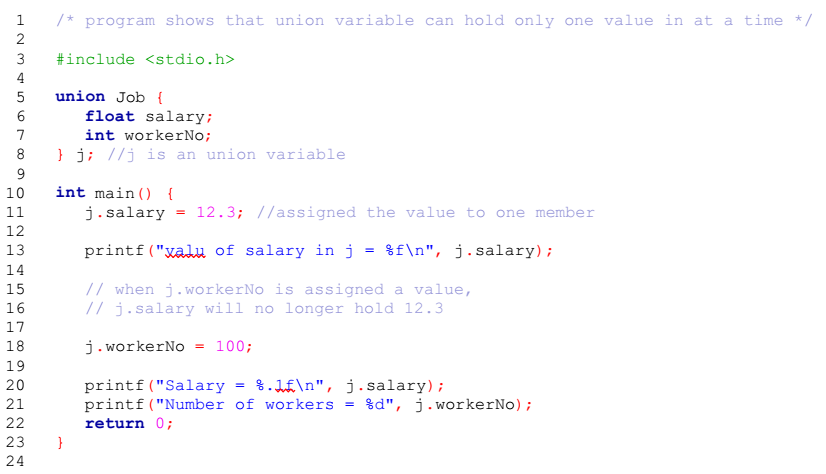 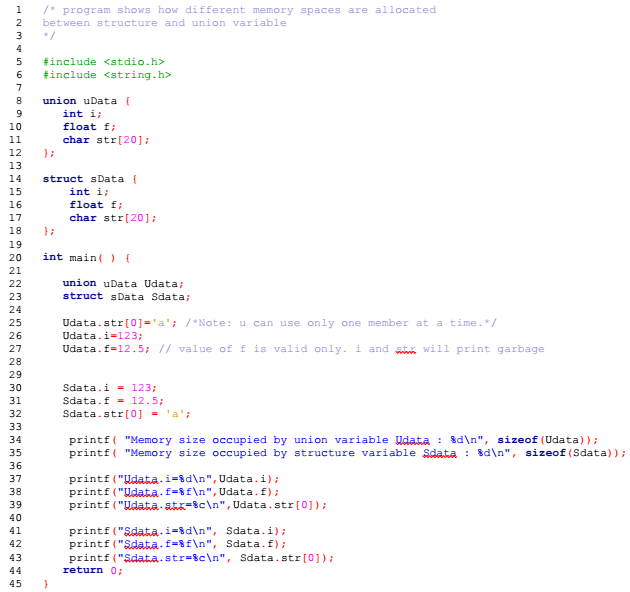 Union and Structure